Space!
Test your knowledge
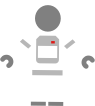 Who was the first person to walk on the moon?
1
Answer: Neil Armstrong
2
What planet is closest to the sun?
Answer: Mercury
3
What planet is known for its orbiting rings?
Answer: Saturn
What is the hottest planet in our solar system?
4
Answer: Venus
Nice work!
Next week, Space: The Final Exam